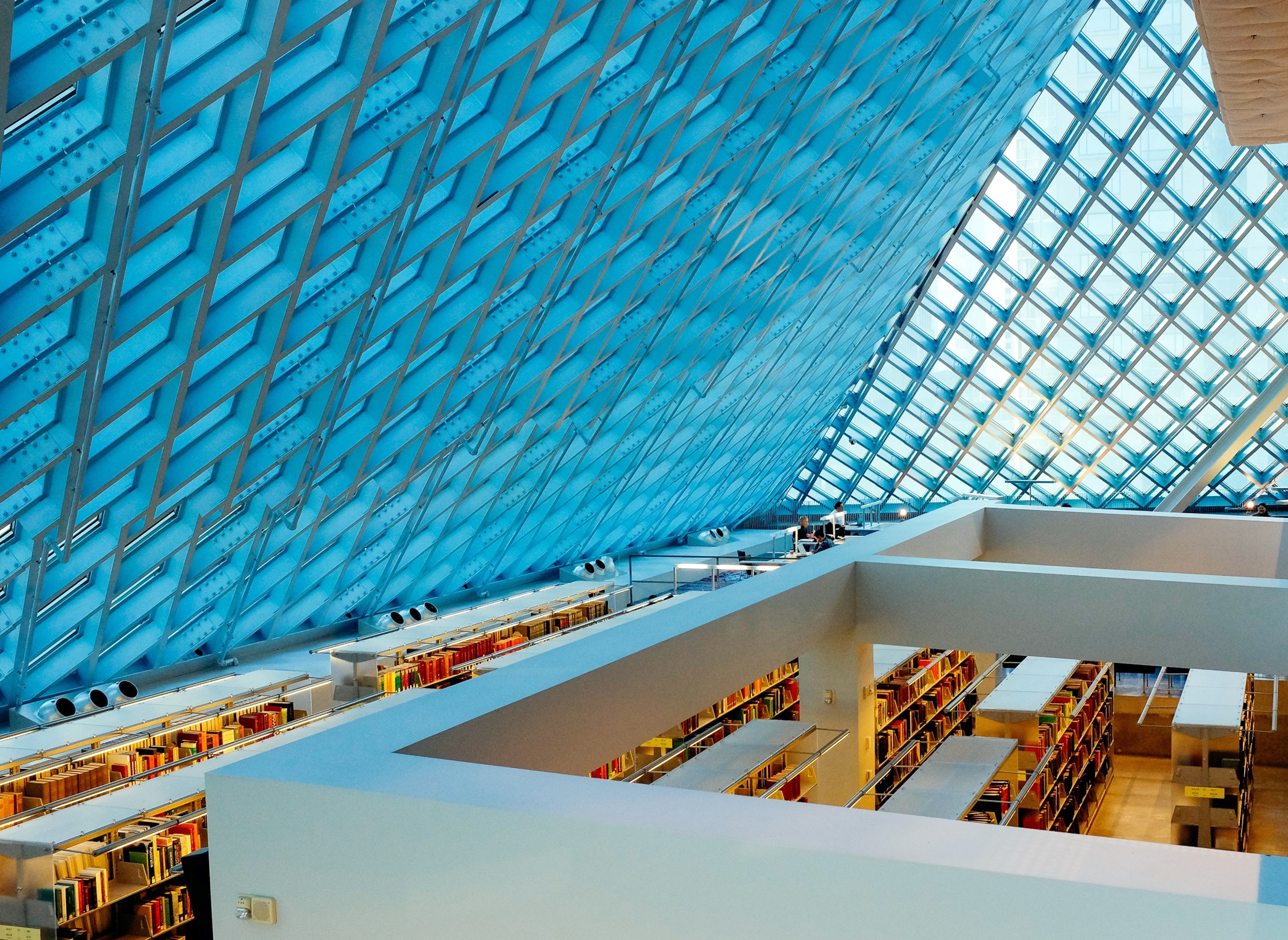 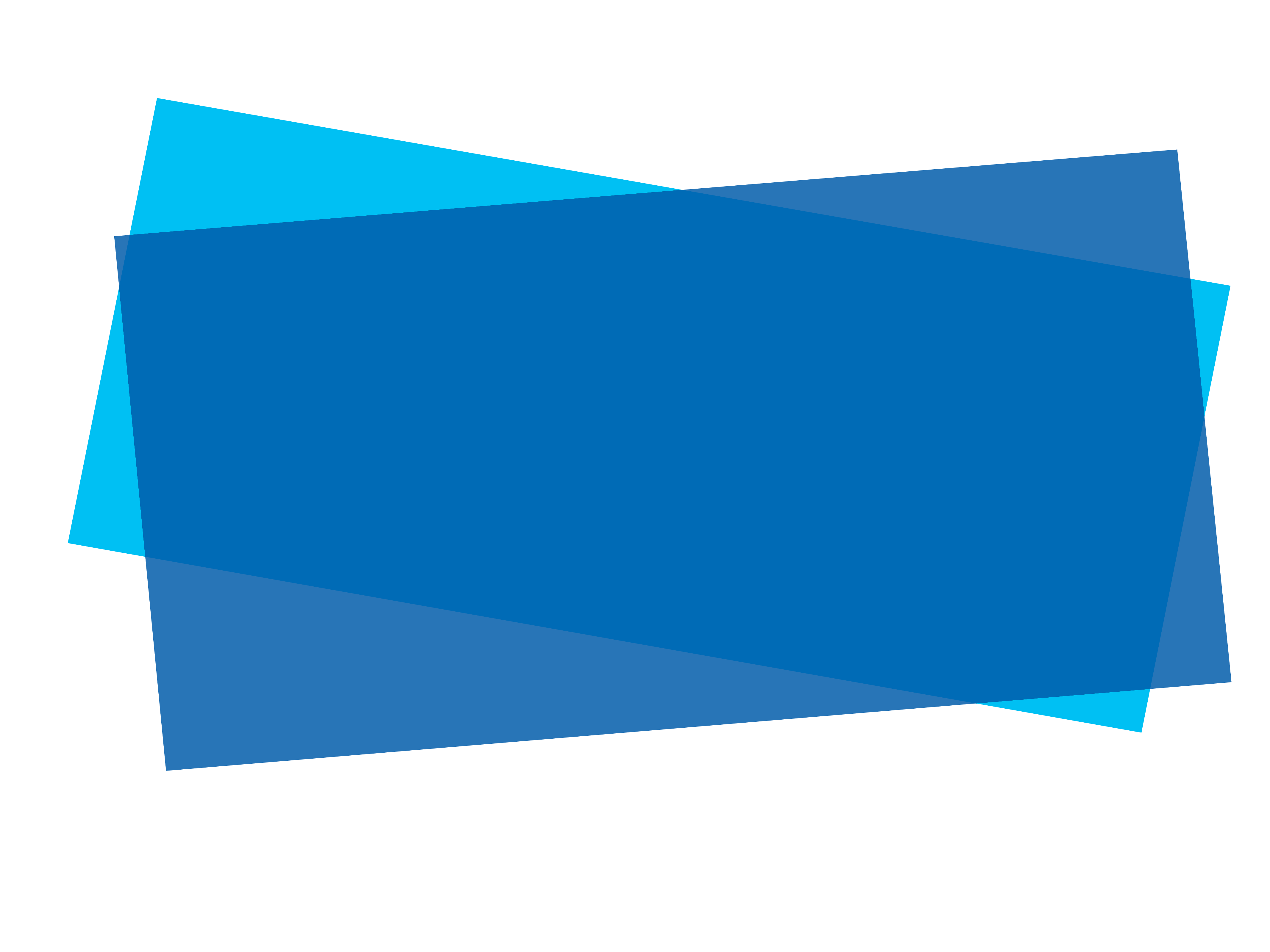 Moneda Extranjera
NICSP® 4
[Speaker Notes: La NICSP 4 se basa en la NIC 21. Si los participantes están familiarizados con las NIIF, considere resaltar este hecho.]
El Manual de Pronunciamientos de Contabilidad del Sector Público es la principal fuente autorizada de principios internacionales de contabilidad generalmente aceptados para las entidades del sector público. 
Toda la información en esta presentación es propia y está protegida por derechos de autor.
Presentación: Moneda Extranjera
Alcance

Transacciones en moneda extranjera
Operaciones en el extranjero
Moneda de presentación
Presentación: Moneda Extranjera
[Speaker Notes: Obsérvese que la NICSP 4 se ocupa de las transacciones a medida que tienen lugar y de los saldos resultantes de esas transacciones al final del período sobre el que se informa. Por lo tanto, si un préstamo se toma en una moneda extranjera, la NICSP 4 aborda tanto el reconocimiento inicial como la medición cuando se toma el préstamo, además de cualquier reexpresión de ese préstamo al final del año.

La mayoría de los países usarán su moneda como moneda de presentación.]
Moneda funcional

Moneda del entorno económico primario en el que opera la entidad
Generalmente sencillo
Ingresos recaudados; costes liquidados
Los elementos en moneda extranjera generalmente se traducen a la moneda funcional
Presentación: Divisas
[Speaker Notes: La mayoría de los países usarán su moneda como moneda funcional, pero algunos países pueden tener una moneda funcional diferente, por ejemplo, el US $.

Dependiendo de los países de los participantes, considere si se requiere una discusión de la moneda funcional.]
Reconocimiento

Inicial:
Se aplica el tipo de cambio al contado al importe en moneda extranjera en la fecha de la transacción
Posterior
Partidas monetarias en moneda extranjera se convertirán al tipo de cambio de cierre
Partidas no monetarias se miden al costo histórico convertido en la fecha de la transacción
Partidas no monetarias a valor razonable se convierten en la fecha en que se determinó el valor razonable
Presentación: Divisas
[Speaker Notes: Convertir es el término utilizado para describir el proceso de conversión del valor de la moneda extranjera al valor de la moneda funcional.

Obsérvese que la NICSP 4 dependen de las políticas contables seleccionadas en el marco de otras NICSPs.

Por ejemplo, la propiedad de inversión puede mantenerse a costo histórico o a valor razonable. Si se mide al costo histórico, la moneda extranjera se convierte en la fecha de la transacción (cuando se compra la propiedad); no se lleva a cabo ninguna reformulación después de ese punto. Sin embargo, si la propiedad de inversión se mide a valor razonable, se traduce cada vez que se evalúa el valor razonable, que puede ser anual.

Por razones prácticas, a menudo se utiliza una tasa que se aproxima a la tasa real en la fecha de la transacción, por ejemplo, una tasa promedio durante una semana. Esto puede ser relevante cuando hay un volumen significativo de transacciones.]
Diferencias de cambio

Partidas monetarias: Se reconocen  las diferencias en el resultado
Partida no monetaria – Se reconocen en donde se reconoce la ganancia/pérdida relacionada – activos netos/patrimonio o resultado
Partida monetaria de las operaciones en el extranjero – en el resultado de los estados financieros separados
Presentación: Divisas
[Speaker Notes: Para muchas entidades del sector público, las únicas diferencias cambiarias que encontrarán serán en partidas monetarias. Si la organización de los participantes tiene otras diferencias, considere la posibilidad de seguir discutiendo las diferencias de tipo de cambio.]
Revelación

Diferencias de cambio reconocidas en el resultado
Diferencias de cambio netas reconocidas en los activos netos/patrimonio
Cambio en la moneda funcional
Presentación: Divisas
[Speaker Notes: Para muchas entidades del sector público, las únicas diferencias cambiarias que encontrarán serán en partidas monetarias. Si la organización de los participantes tiene otras diferencias, considere la posibilidad de seguir examinando los requerimientos de revelación.

Los cambios en la moneda funcional son raros, pero ocurren (por ejemplo,., adopción del euro).]
Discusión
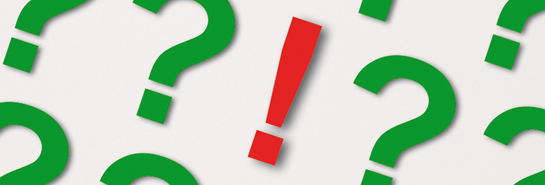 Visite el sitio web del IPSASB http://www.ipsasb.org
Presentación: Divisas